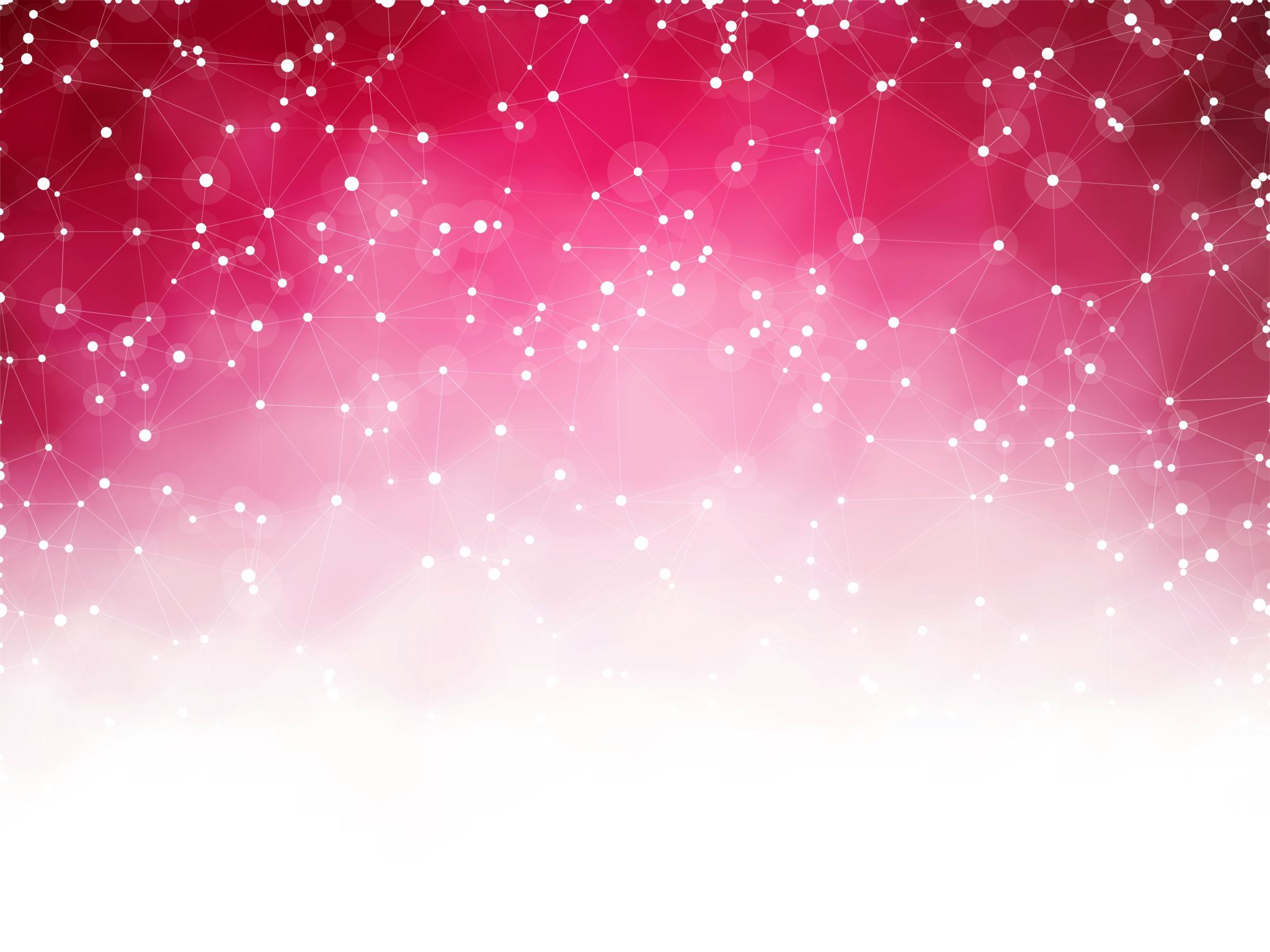 Deep dive into MusicA recent experience
Steph Coles and Bernadette Twomey
St Wilfrid's
Inspected in July 2022
Music-lead coordinates music across the school however no longer teaches this across all classes. 
Music-lead is a music 'expert'.
St Marie's:
Inspected at the end of November 2023.
Music-lead teaches music across most of the school.
Dedicated space for whole-class lessons.
Music-lead is a music 'expert'.
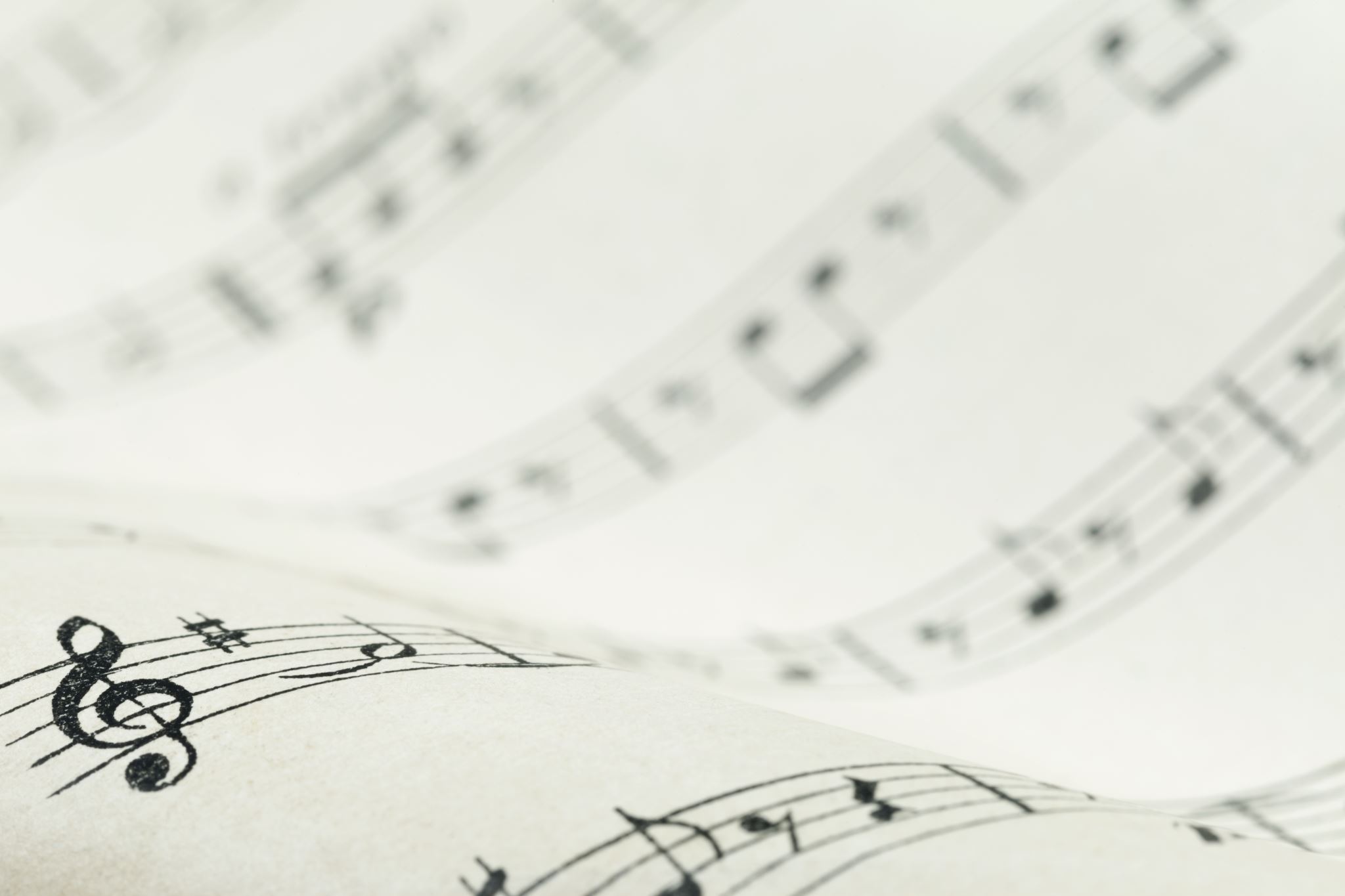 Our context
Process (before the day)
St Marie's 
Initial call
2nd call 
Email
Confirmation of deep-dive at about 2.45pm.
Meeting to discuss TT with headteacher/EYFS music.
Music-lead started preparing lessons at roughly 6pm!
St Wilfrid's
Initial call
2nd call – discussion about music-lead being a specialist teacher for a year and then going back into class.
Decision made to have deep dive in music - confirmation at around 3.00pm
Music-lead then began lesson prep and A3 sheets of paper brainstorm!
What we had ready (in place)
St Marie's
Communication with SLT – music was 'Ofsted ready'
Intent – Implementation - Impact
Curriculum overview, progress etc...
Evidence of children's work
St Wilfrid's
Intent – Implementation-Impact document
Music objectives laid out in year groups
Curriculum overview
Musical instrument audit
Timetables
A3 sheet – the mind map! The night before
Each area of music thought about … e.g. extra-curricular, timetables, whole class instrument teaching
Notes made about how each one is implemented in school
Kept conversation on track and something to show inspector about everything that is happening in school.
St Wilfrid's experience
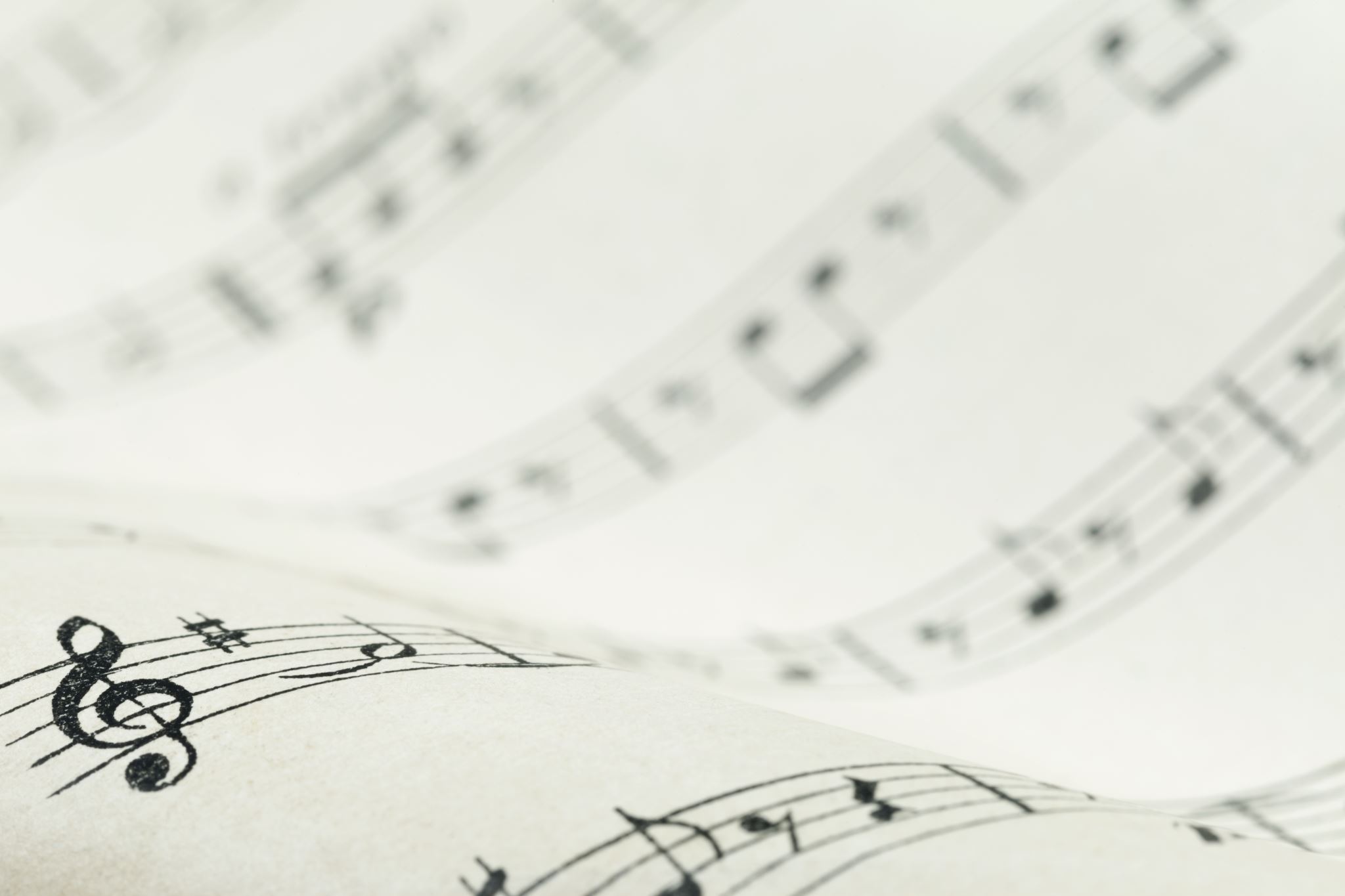 As I had already arranged for the Music Hub 'Big Sing' to take place on the following day, the inspector was eager to see my planned rehearsal for during the inspection Deep Dive section. The inspector observed me teaching 65 children as part of the rehearsal. This observation can only be for 15 minutes.

A group of pupils were then interviewed. Feedback from this was varied. As I was a specialist teacher the year before, pupils then took this as no other staff member teaches music.
St Wilfrid's experience
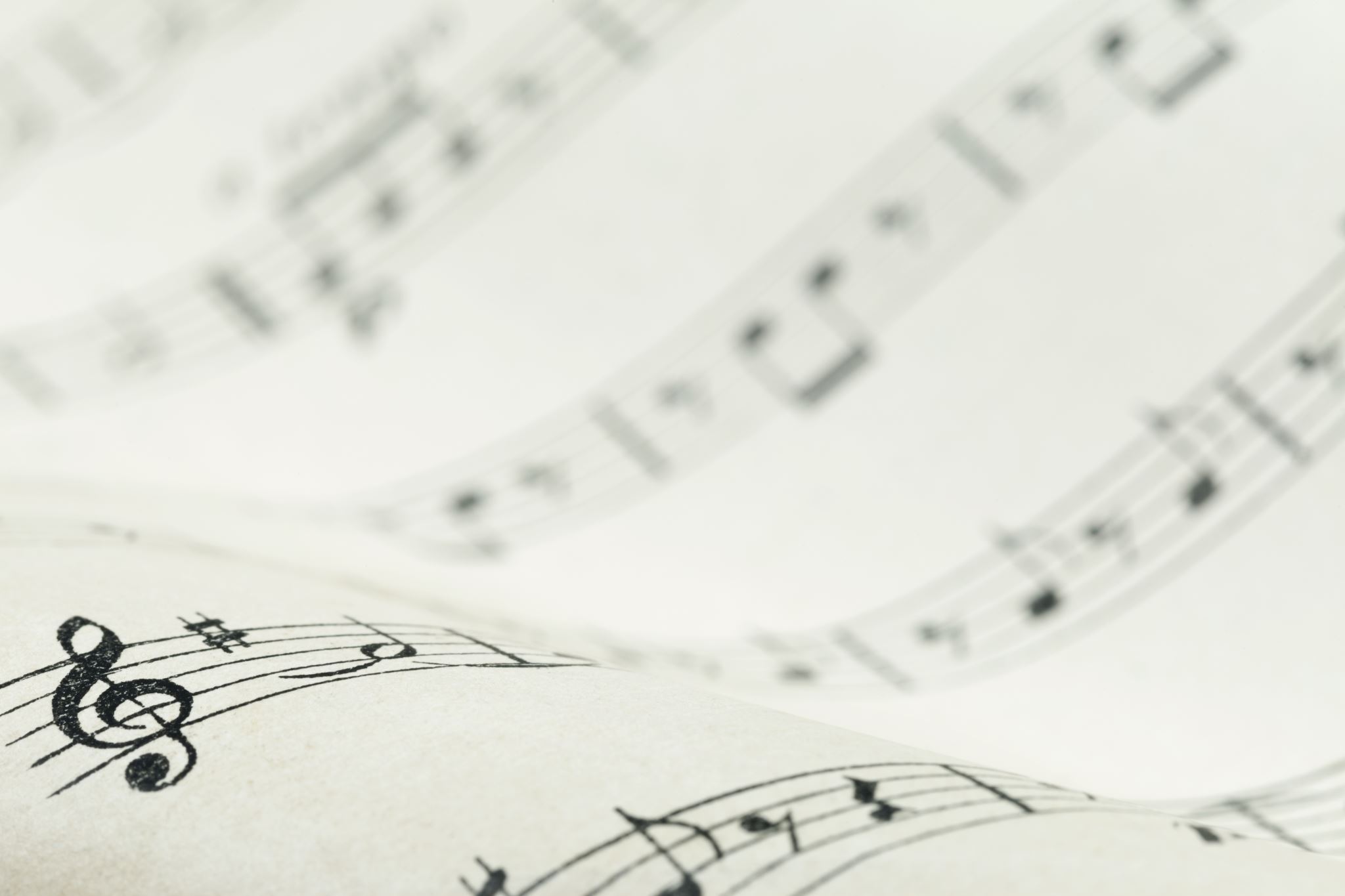 I then took the inspector around a few classes to show music being taught across the school. One of these lessons was whole class instrument teaching (Note: please check instruments are in tune!)

During my interview I found the A3 sheets invaluable to keep me on track and give all the information possible about what music is like at St Wilfrid's.
In the verbal feedback, the inspectors praised the clear intent for music and said that clearly a lot of thought had gone into this.  They talked about  my (the subject leader's) knowledge and expertise and about the wider opportunities.

The next steps were around making sure the intent was translated into consistent implementation in all classes and monitoring the impact of this. This is now the structure for my development plan for music.
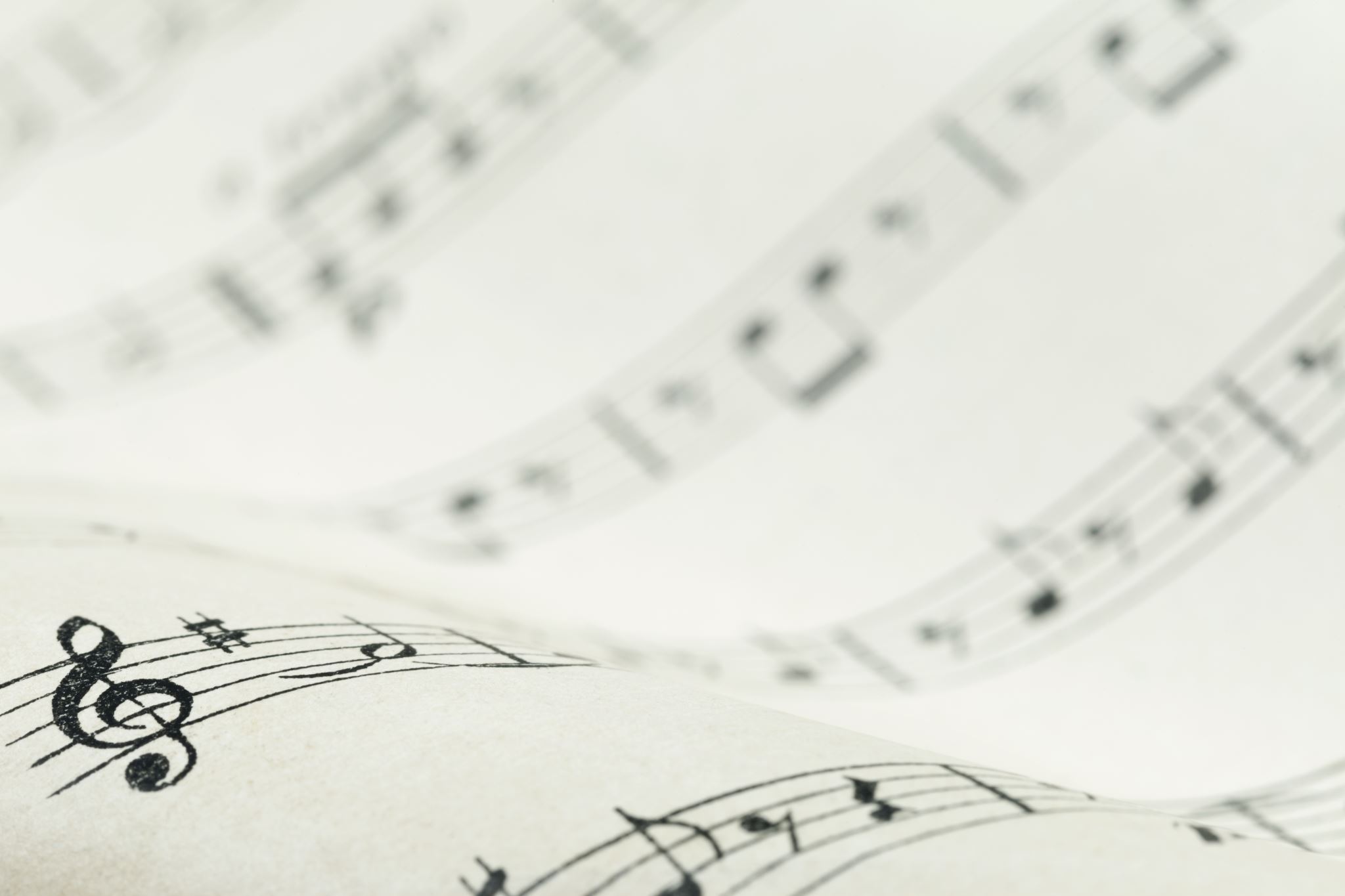 St Marie's experience
The inspector asked to see curriculum overviews. 
Questions asked- 
How do you know what to teach? 
What scheme do you follow for Music? 
If you do not stick to the scheme all the time, how can you be sure the curriculum is covered? 
How do you assess in Music? 
How often is Music taught? 
Are SEND children cater for? 
How is CPD promoted? 
What are your strengths in Music and where would you like to develop next? 
How did you know what to teach post covid when class teachers were delivering their own Music lessons? 
Do you have a link governor and how have you work together? 
He also asked- 
What would you do if you had a safeguarding concern? 
What would you do if you had a safeguarding concern about the Head? 
How is your workload?
Lesson visits – music in EYFS (3rd) , Year Y6 (1st) and Year 4(2nd) (It was challenging for Music subject lead to straight from meeting the inspector into teaching a lesson that had already begun.) 

In EYFS observation he also wanted to see the music provision indoor and out.

Evidence of pupils’ work in music- 
A power point was created of past performances and projects the school has been involved in. This gave examples of the outside partnerships we have, the networks we are part of and the opportunities the children have in music.
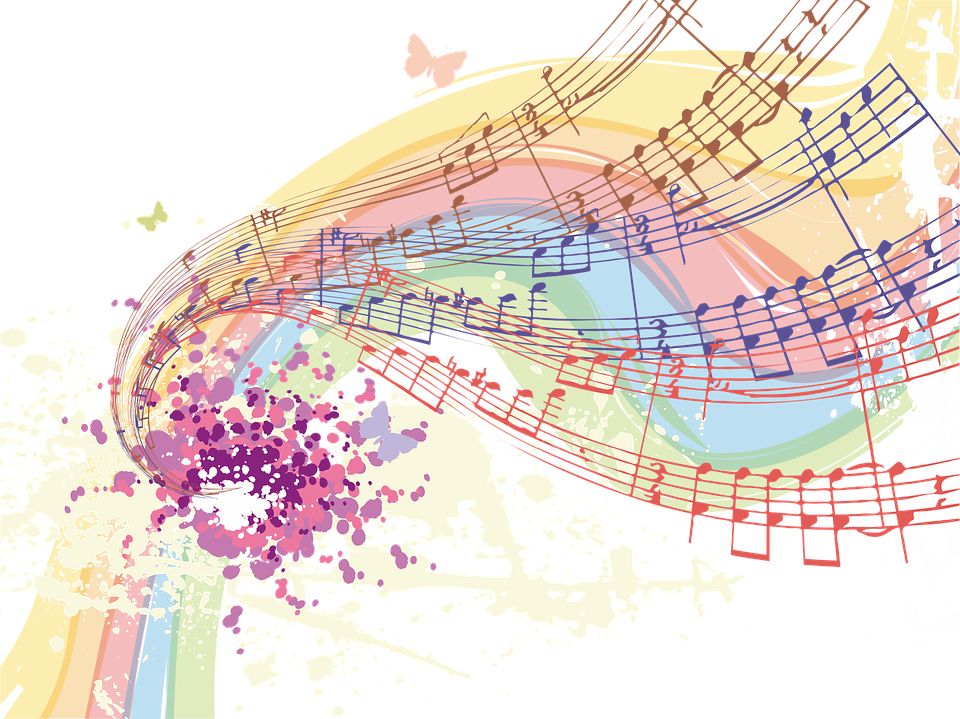 St Marie's: pupil meeting (school chosen)
Children from same classes as those visited: 3 x Y6 and 2 xY4 
Do you enjoy music? 
Do you get to listen to Music? 
Do you have the opportunity perform? 
Do you always play the same instruments? 
Do you have the opportunity to compose? 

And...
Do you like school? 
What is your favourite subject? 
Do you like reading? 
If you were worried about something at school what would you do?
Hindsight
Evidence gathering from here
Supporting colleagues (outside of school)
Go ahead as normal (e.g. Steph's Big Sing)
Time to talk with colleagues about what they are going to teach so you can confidently talk about it
Keeping the Intent – Implementation – Impact fresh and evidenced
Remain in control - feel you can go back and say more
Keeping music musical
Kit list!
Intent, implementation, impact document
Progress through the year groups of objectives
Vocabulary checklist
Subject development plan
Wider opportunities in music
Timetables showing each classes teaching of music (if you don't have a specialist teacher)
Comments on Music taken from St Marie's Ofsted report, November,2022
Comments on Music taken from St 
Wilfrid’s Ofsted report, July 2022
Ofsted did not mention the deep dive that they undertook in music in their final report!